PARTIAL PURIFICATION AND CHARACTERIZATION OF CYSTEINE PROTEASE INHIBITOR FROMCanavalia ensiformis (WONDER BEAN)
5th FACULTY OF  SCIENCE CONFERENCE   
LAGOS STATE UNIVERSITY 
OJO
 LAGOS STATE.
PRESENTER :
KANMODI  RAHMON   ILESANMI
1
INTRODUCTION
Uncontrolled proteolysis resulting from an imbalance between cysteine    proteases and their inhibitors play a critical role in a wide spectrum of pathological processes.
Cysteine proteases (EC 3.4.22) : also known as thiol proteases, are enzymes that degrade proteins (Jinka et al., 2009) . 
 Cysteine protease inhibitor  (CPI): are responsible for the stringent regulation and control of activities of these enzymes (Corrion et al., 2010).
Plants distinguished by their ability to continuously  grow under extreme environmental conditions such as nutrient-depleted, highly leached and acidic soil are rich sources of CPI.
2
INTRODUCTION   CONT’D
Wonder bean (Canavalia ensiformis): is a climbing perennial legume  widely   cultivated in humid tropics of Asia and Africa (Malviya et al., 2010).
Investigation of C.ensiformis for CPI properties provided clue of its  potential to efficiently regulate cysteine protease activities .
3
INTRODUCTION   CONT’D
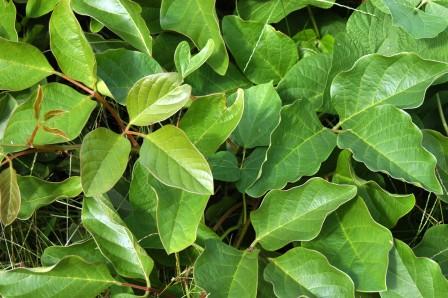 Fig. Canavalia ensiformis leaves
4
INTRODUCTION   CONT’D
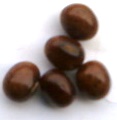 Fig : Canavalia ensifromis seeds
5
AIM
To isolate  and characterise cysteine protease inhibitor from Canavalia ensiformis.
6
METHODS
SAMPLE  COLLECTION AND PREPARATION
EXTRACTION AND ISOLATION
PURIFICATION
ION EXCHANGE CHROMATOGRAPHY
GEL FILTRATION
SPECTROPHOTOMETRIC  ANALYSIS
SDS PAGE
7
RESULTS
Table 1. Purification table of cysteine protease inhibitor (CPI) from       	    Canavaila ensiformis
8
RESULTS CONT’D
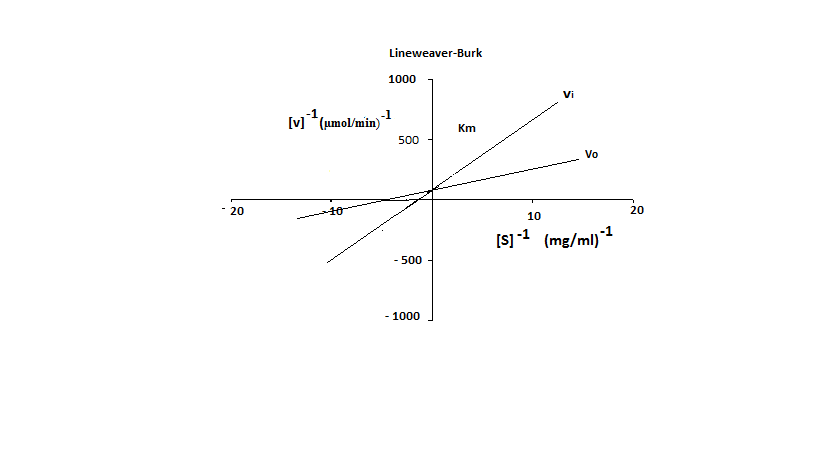 Figure 1. Lineweaver-Burk plot of purified CPI. In the absence and presence of purified inhibitor extract, the reciprocal of the varying amount of substrate concentration [1/S] used and the reciprocal of the absorbance (1/V) at 280 nm were plotted against each other. The double reciprocal plot shows that inhibition is competitive having the same Vmax of 78.59μmol/min, different Km =209 μM and Ki= 137 μM. [Vi]= with inhibitor and [Vo] = without inhibitor
9
RESULTS CONT’D
pH
Temperature (oc)
Figure 3. Optimum pH of purified cysteine protease inhibitor
Figure 2. Optimum temperature of purified cysteine protease inhibitor.
10
RESULTS CONT’D
Figure 4: Effect of metal on CPI activity. At concentration as low as 1mM, divalent metal ;  Pb2+, Mg2+, Co2+, Mn2+, Zn2+ and Cu2+decreased the residual cysteine protease inhibitory activity .
11
RESULTS CONT’D
S
M
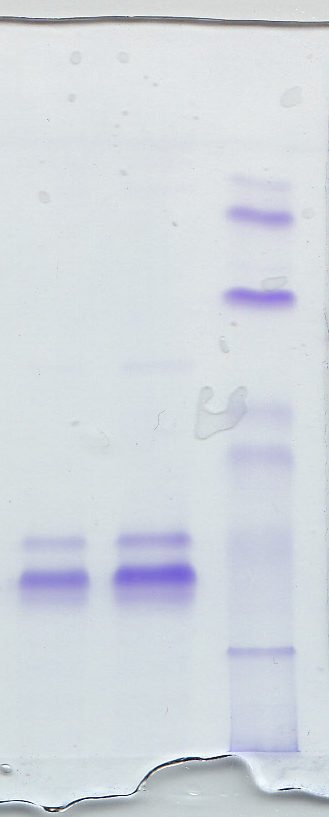 KDa
112
74
52
45
32
28
18.4
14.4
Fig 5. SDS-PAGE analysis for the purified cysteine protease inhibitor. The gel pattern of the cysteine protease inhibitor fraction when subjected to SDS-PAGE yielded a double polypeptide band with a molecular weight of 28 and 32kDa. M= marker; S = sample.
12
DISCUSSION
CPI from C.ensiformis exhibited optimal activity at  temperature  and pH of 40°C and 8.0 respectively.
Maximum inhibitory effect  of Isolated cysteine protease inhibitor from Canavalia ensiformis seeds was observed with 65% ammonium sulfate precipitation .
Interactions of metal ions such as Mg2+, Pb2+, Cu2+, Mn2+, Zn2+, and Co2+ with cysteine protease inhibitor from Canavalia ensiformis showed that some metals enhanced the inhibitory activity of cysteine protease inhibitor while some reduced its activity.
13
DISCUSSION CONT’D
The mechanism of inhibition of purified cysteine protease inhibitor from Canavalia ensiformis is competitive , yielding the same Vmax.
The result of SDS PAGE analysis revealed two polypeptide bands with molecular weight of 28 and 32 KDa. This suggests that a splitting of the polypeptide chain might have occurred or there might be two different  cysteine  protease inhibitors present.
The physiochemical properties  exhibited by the CPI from Canavalia ensiformis  is similar to that obtained  in previous studies.
This makes it an attractive candidate for potential utilization  as a pharmaceutical agent in the treatment of pathological conditions such as cancer and neurodegenerative diseases.
14
CONCLUSION
The cysteine protease inhibitor from Canavalia ensiformis were successfully isolated and there was an indication that it is composed of two polypeptide chains that might have been denatured under reducing condition in the presence of β-mercaptoethanol. However, further investigation is required to verify this.
15
REFERENCES
Arun A, Sridhar K, Raviraja N, Schmidt E and Jung K (2003) Nutritional and antinutritional       	components of Canavalia spp. seeds from the west coast sand dunes of India. Plant 	Foods for Human Nutrition 58:1-13.

 Ashouri S, Abad RFP, Zihnioglu F and Kocadag E (2017) Extraction and purification of       	protease inhibitor (s) from seeds of Helianthus annuus with effects on Leptinotarsa 	decemlineata digestive cysteine protease. Biocatalysis and Agricultural Biotechnology 	9:113-119. 

 Chee YKH, J. B.; Ramirez, L. ; Chen, C. P., (1992) Canavalia ensiformis (L.) DC. Record from 	Proseabase. Mannetje, L.'t and Jones, R.M. (Editors). PROSEA (Plant Resources of 	South-East Asia) Foundation, Bogor, Indonesia.

 Obayomi A, Adeola S, Bankole H and Raimi O (2015) Characterization of partially purified 	cysteine protease inhibitor from Tetracarpidium conophorum (African walnut). African 	Journal of Biochemistry Research 9:26-34.

 Udedibie A and Carlini C (1998) Questions and answers to edibility problem of the Canavalia 	ensiformis seeds–a review. Animal Feed Science and Technology 74:95-106.
16
THANK YOU FOR LISTENING
17